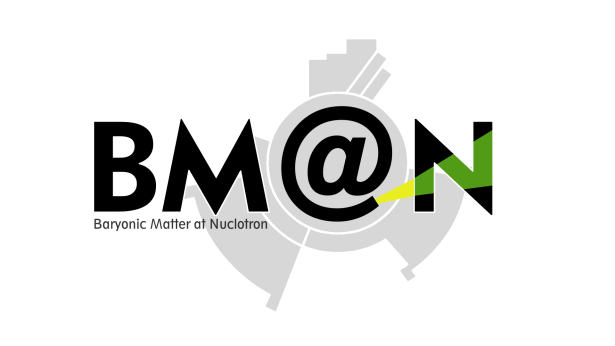 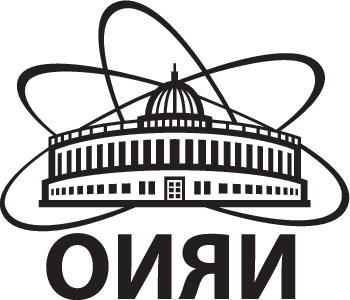 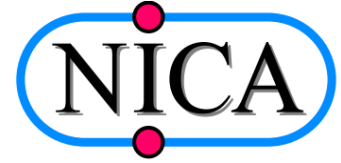 Статус и планы работ на установке BM@N
Пиядин С.М. и др.
20.06.2023
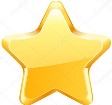 1
Сеанс декабрь 2022 – январь 2023
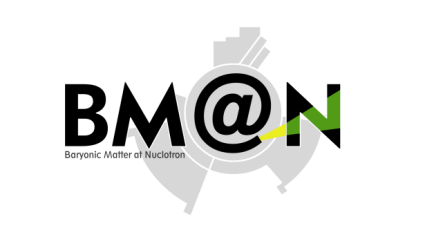 Конфигурация BM@N в run 8
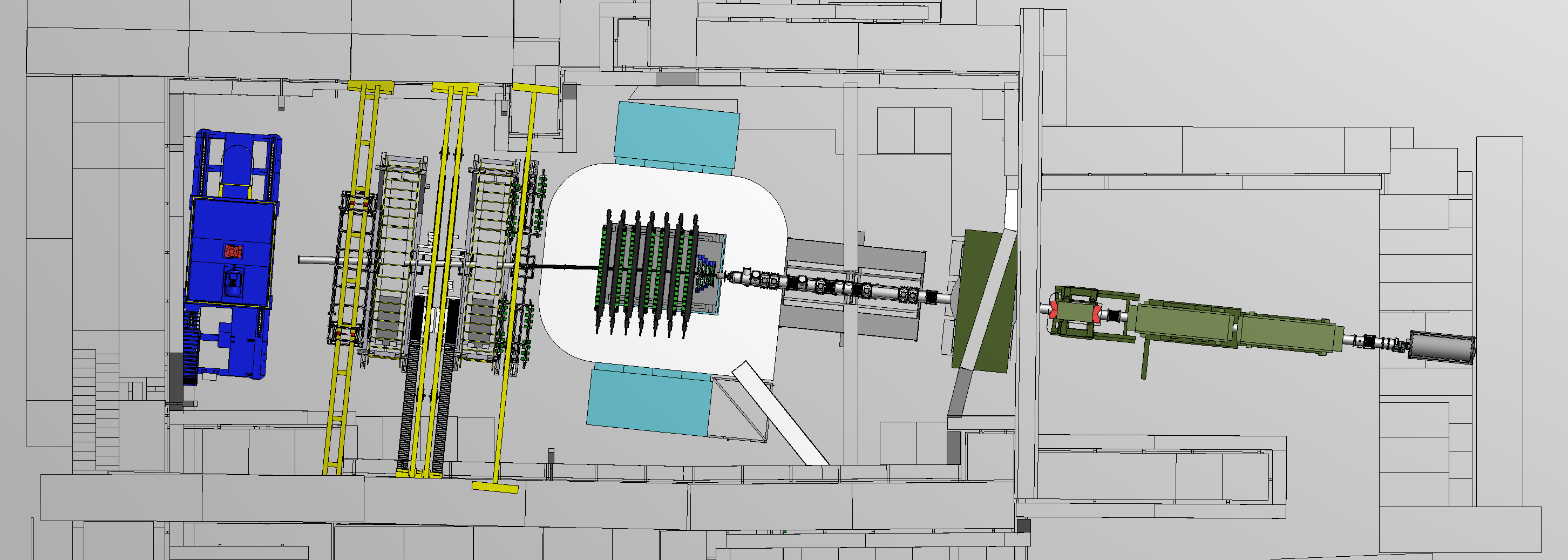 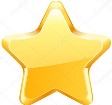 2
Сеанс декабрь 2022 – январь 2023
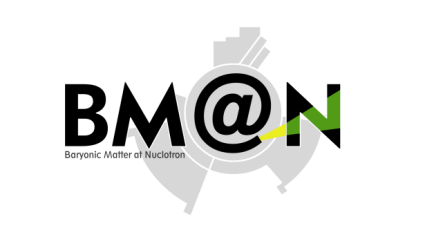 Конфигурация BM@N в run 8
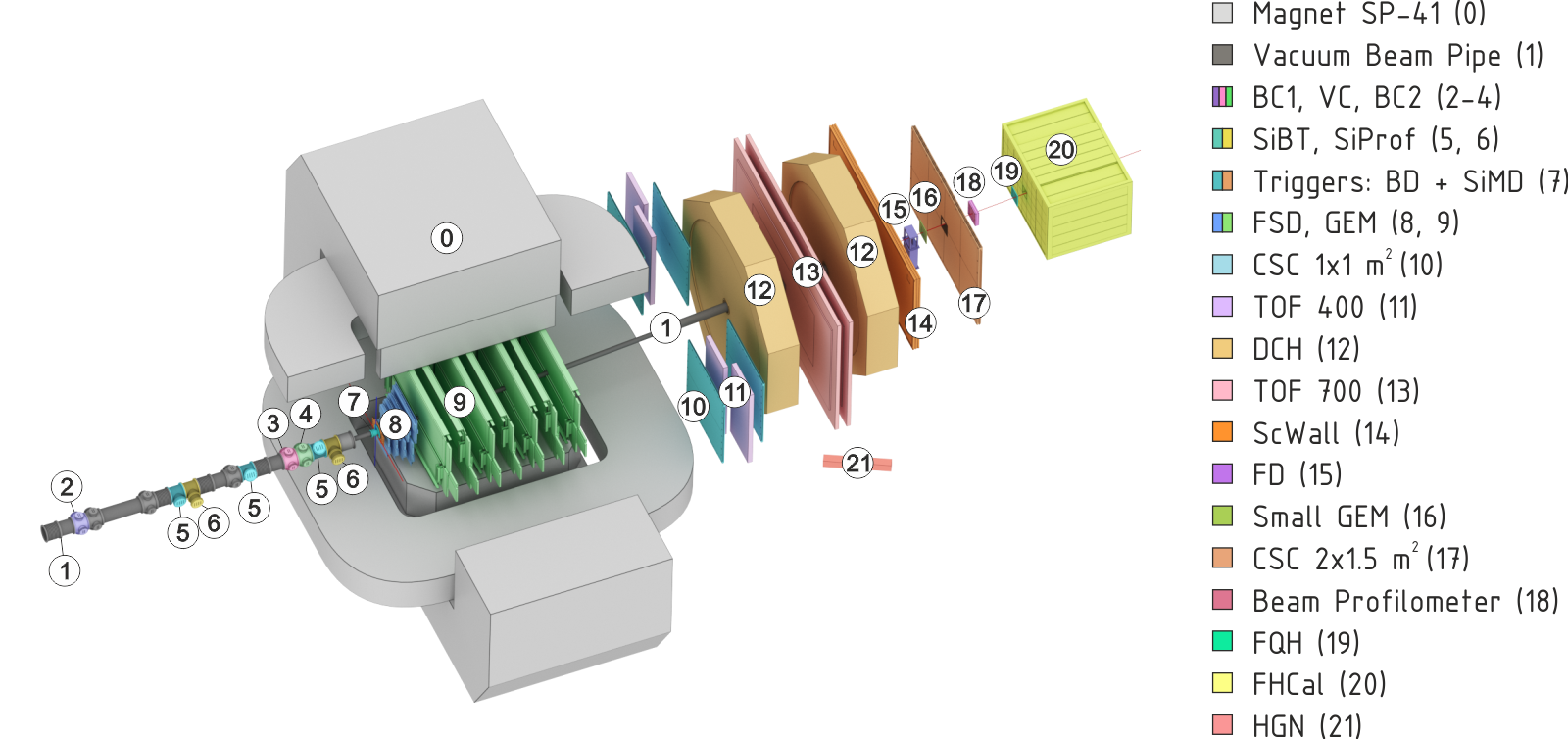 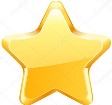 3
Конфигурация на установке BM@N (20.06.2023)
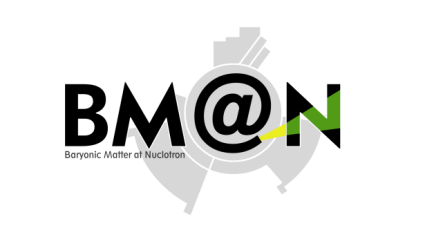 После сеанса были демонтированы следующие элементы установки BM@N:
4  детектора ToF400;
4 детектора CSC 1х1m;
 CSC 1,5x2m;
 FD;
 маленький Gem;
 Алюминиевый 
ионопровод;
 SiMD; 
 8 модулей forward Si;
 14 Gem;
 ионопровод из 
углепластика;
 DCH1;
 мишенный узел.
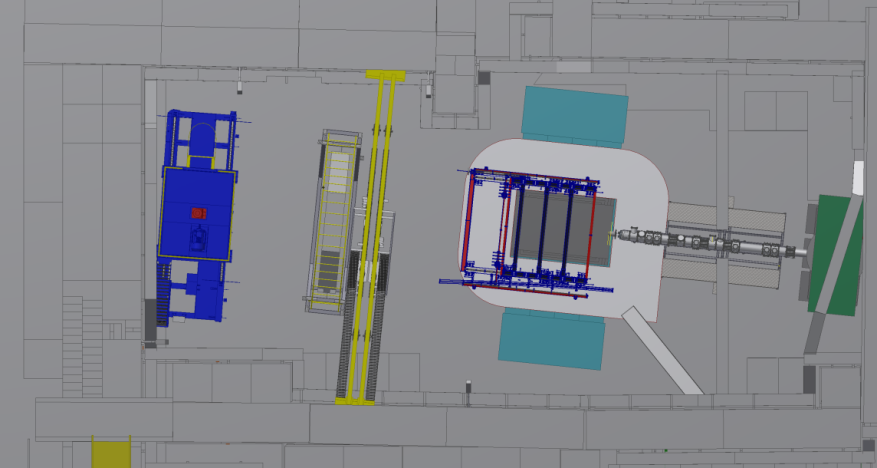 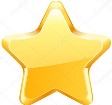 4
Статус работ на установке BM@N
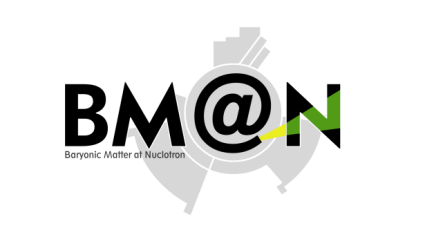 В работе:
Согласовано размещение боксов для детекторов, расположенных в вакууме;
Закрывается контракт на проектирование модернизации электроснабжения установки BM@N;
Начаты работы на создание чертежей механических опор для ToF400&CSC;
Завершены работы по проектированию новой конфигурации пучковой ловушки.
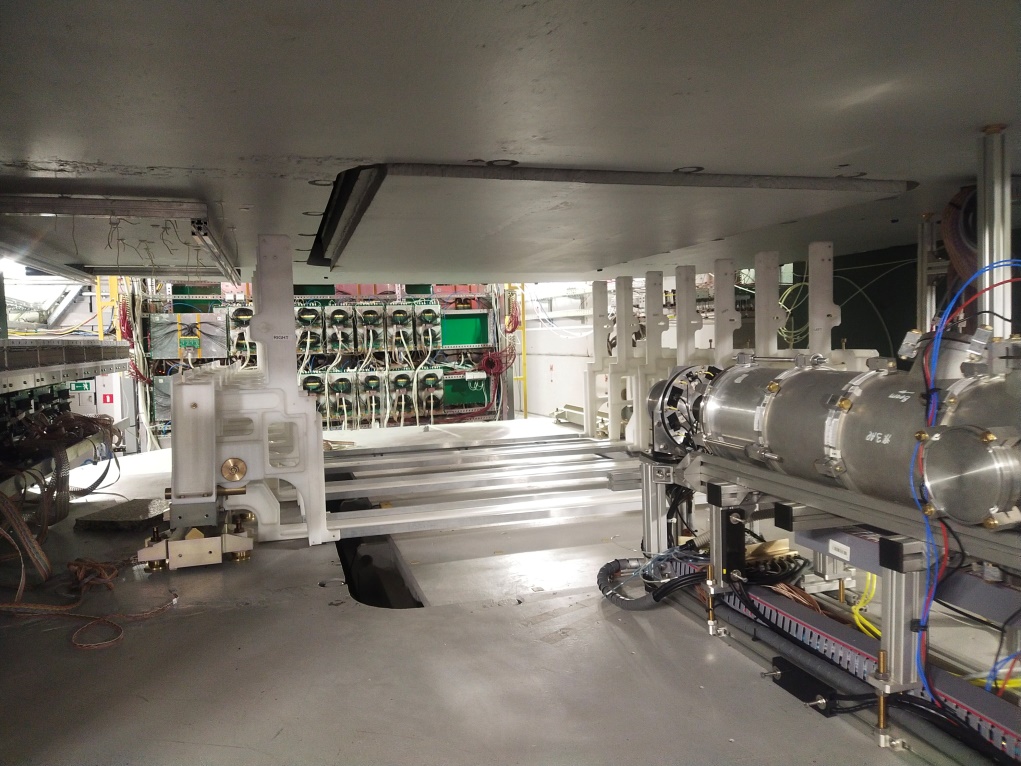 Старт работ по сборке всех элементов установки BM@N переносится на начало октября 2023 года.
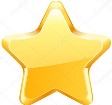 5
[Speaker Notes: Currently, work is underway to create a mechanical support for mounting the ScWall and large CSC]
Размещение вакуумных боксов
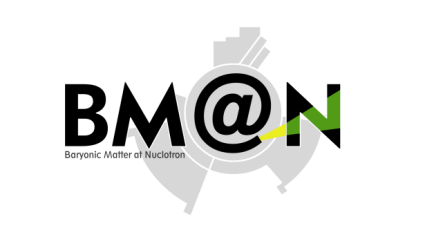 BC1
SiBT3
SiBT2
BC2
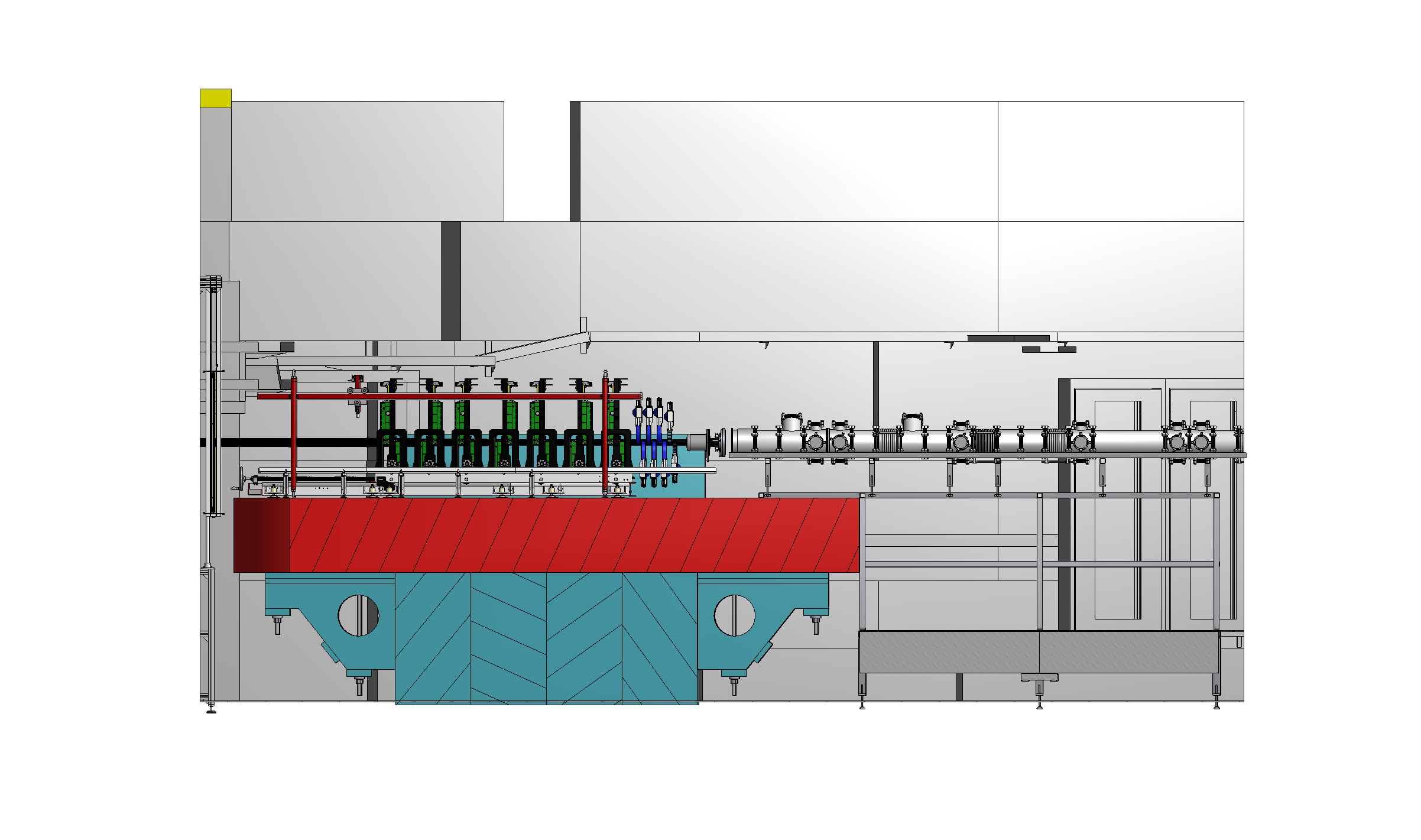 VC
BD
SiBT1
Kruglova I.
Бокс для 
профилометра
Бокс для 
сцинтилляционного 
детектора
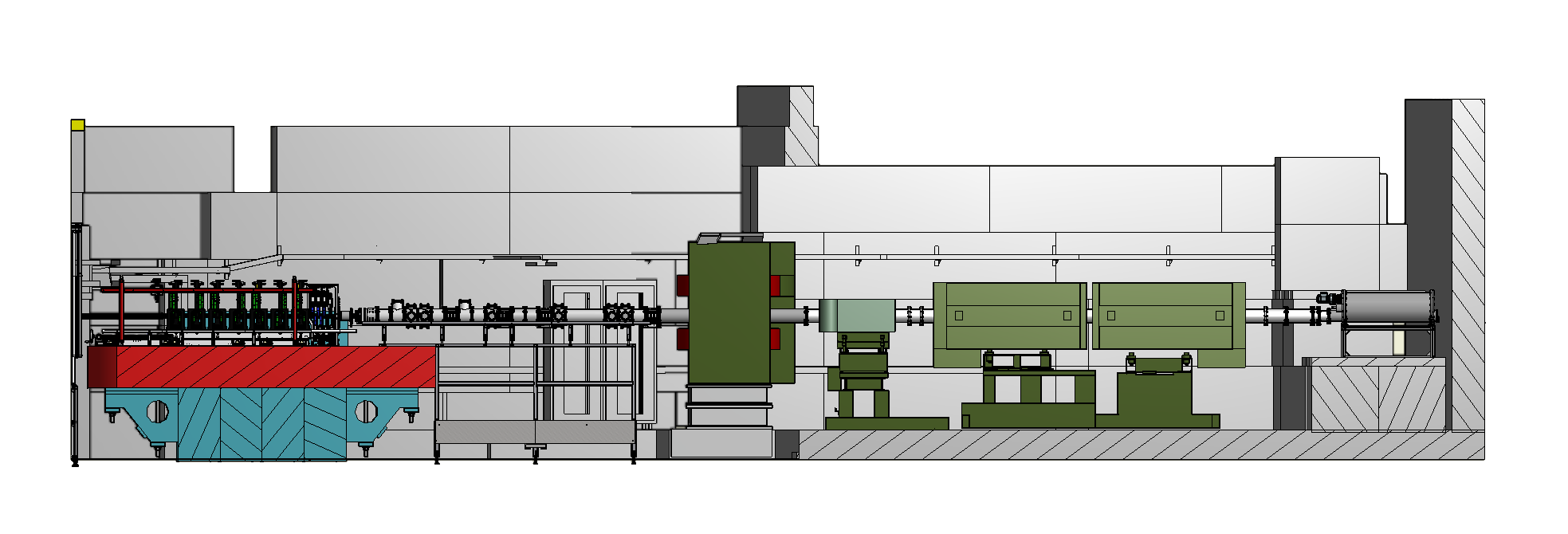 Kruglova I.
Бокс для 
профилометра
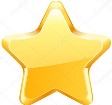 6
[Speaker Notes: Currently, work is underway to create a mechanical support for mounting the ScWall and large CSC]
Модернизация системы электроснабжения установки BM@N
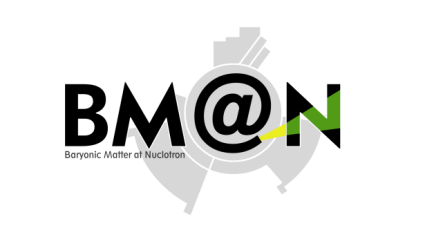 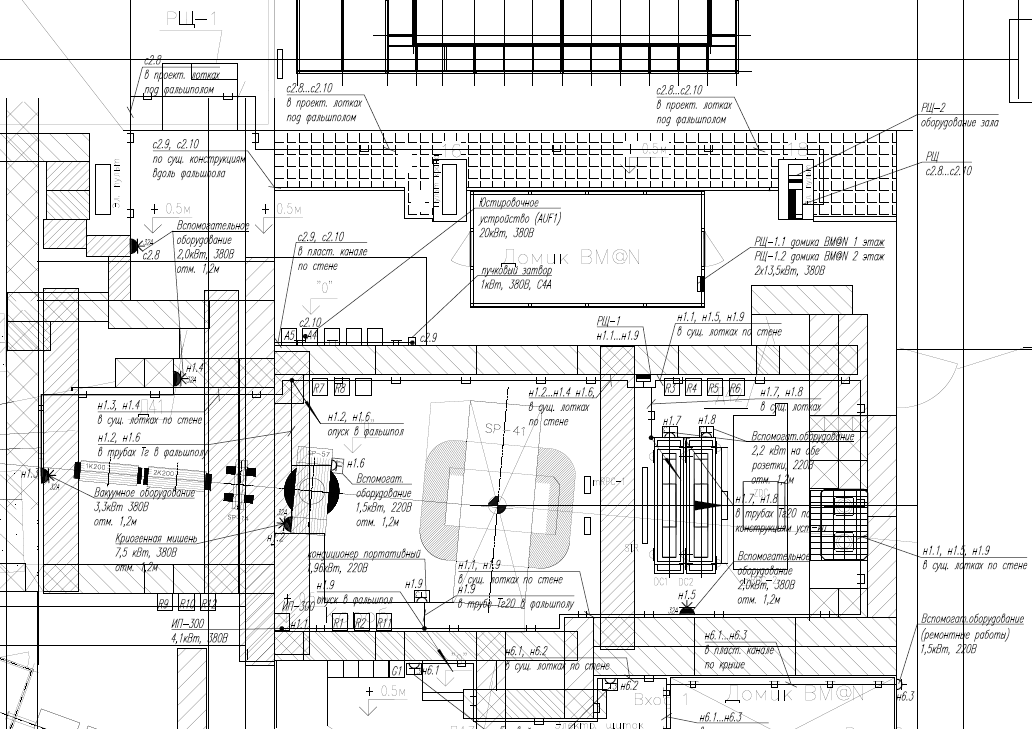 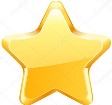 7
[Speaker Notes: Currently, work is underway to create a mechanical support for mounting the ScWall and large CSC]
Пучковая ловушка установки BM@N
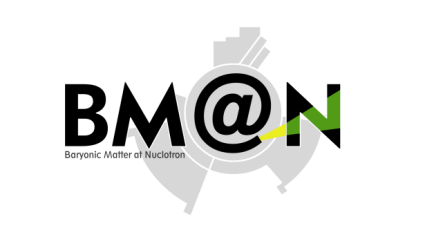 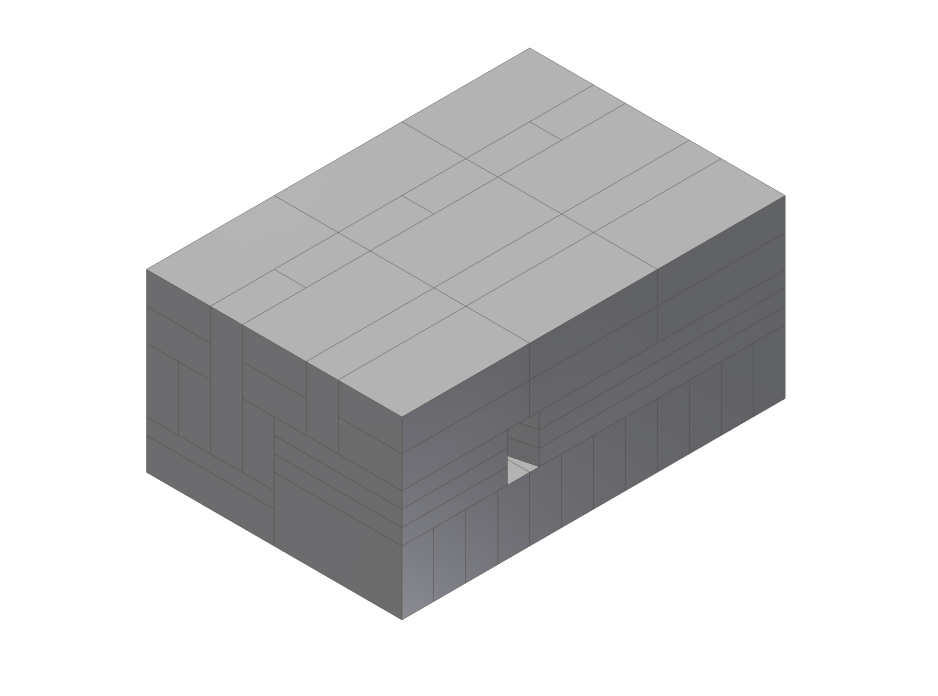 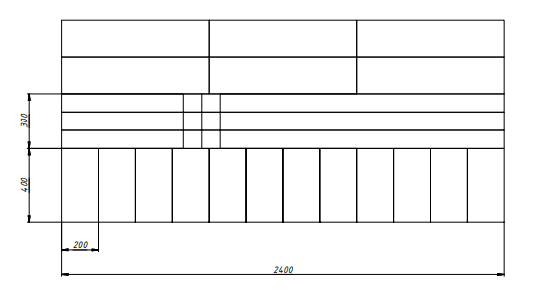 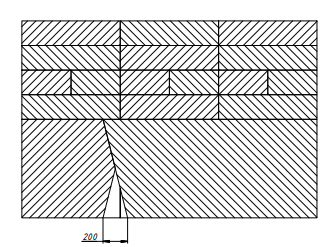 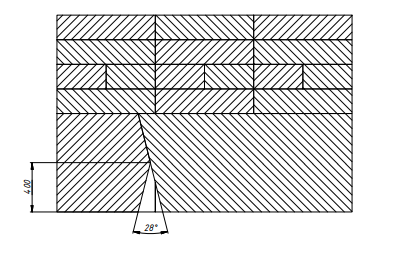 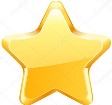 8
[Speaker Notes: Currently, work is underway to create a mechanical support for mounting the ScWall and large CSC]
Планы работ на установке BM@N
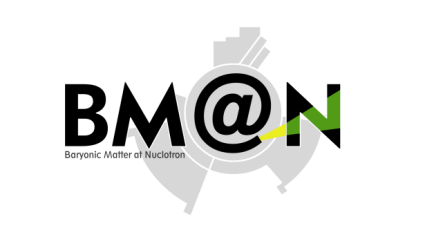 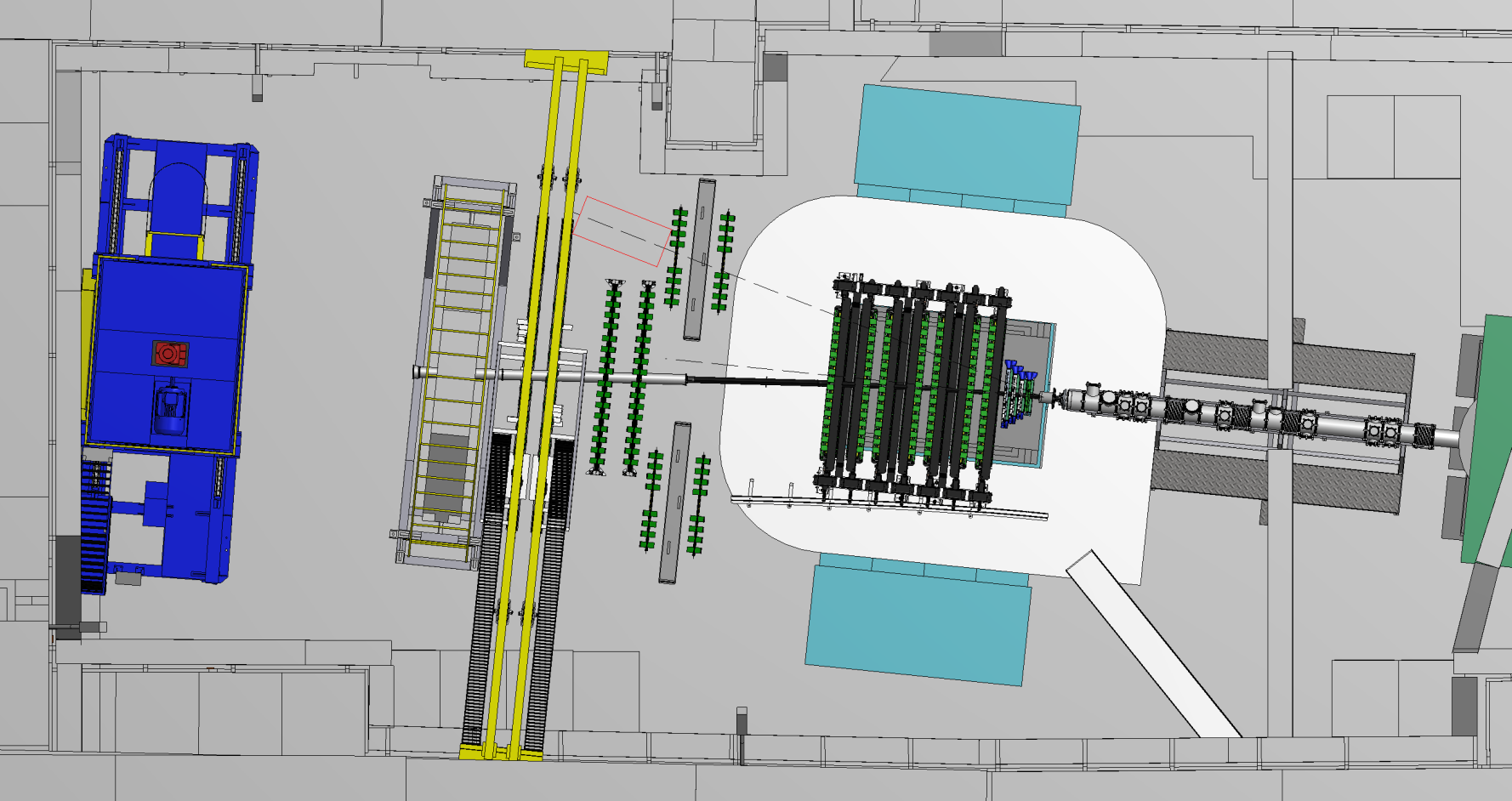 Сборка всех элементов/подсистем начнется с установки 14 GEM детекторов.

Начало работ по сборке переносится с сентября на октябрь 2023 года.
После установки Gem детекторов (1.5-2 месяца) начнутся работы по установке new ToF400.
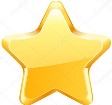 9
[Speaker Notes: Currently, work is underway to create a mechanical support for mounting the ScWall and large CSC]
Расписание работ на установке BM@N перед сеансом 2022
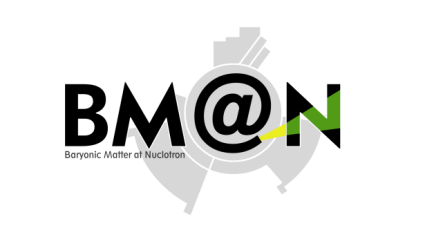 Время, проведения работ по монтажу отдельных подсистем на установке BM@N
По состоянию на 10.04.2022
+ DAQ
Такое же расписание работ на установке BM@N
 будет составлено в сентябре 2023 года
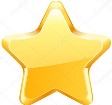 10
10
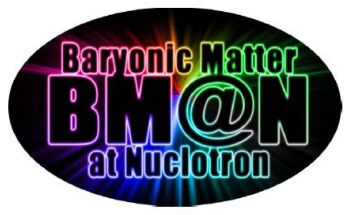 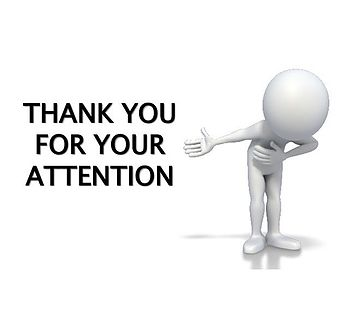 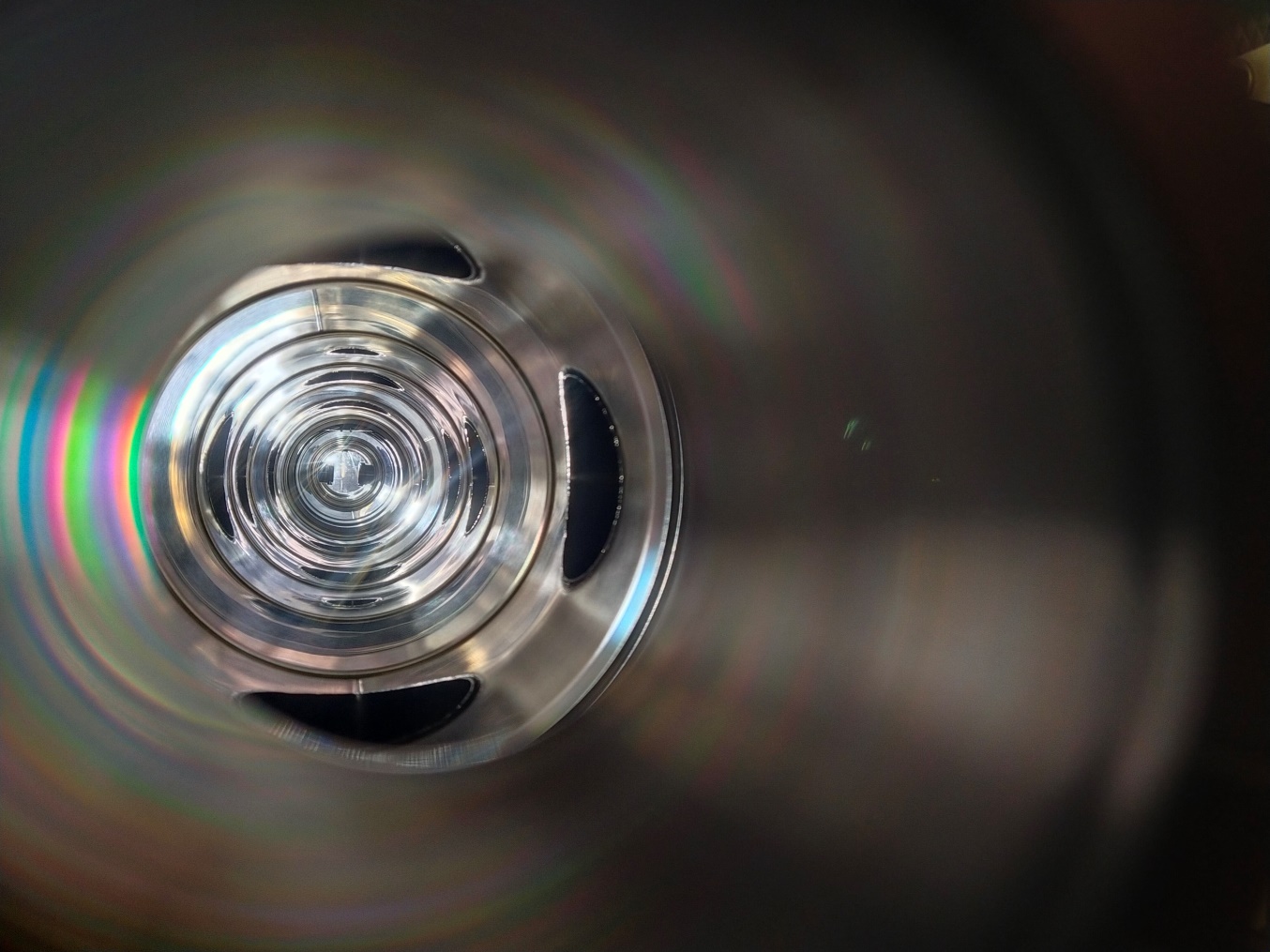 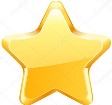 11